The Mustard Seed
Beginning of Year, 2022
Staff prayer
Nurture and Grow.
Introduction
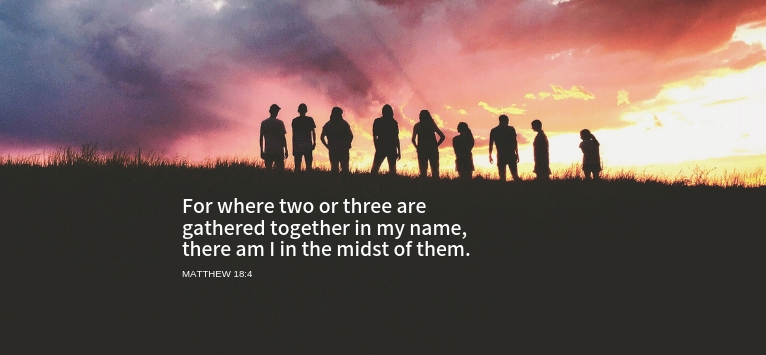 [Speaker Notes: Reader 1:
Today, we gather together to celebrate the beginning of the 2022 school year here at (name of school).
Take some time now to prepare to pray, to sit and to calm your inner self, to be in this moment.
(pause for a few moments).
Jesus said, “Where two or three are gathered in my name, I am there.”
So let us begin our prayer as we live our lives…]
Sign of the Cross
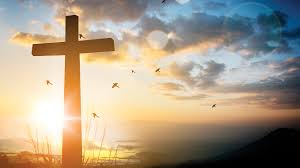 [Speaker Notes: In the name of the Father and of the Son and of the Holy Spirit, Amen.]
Acknowledgement of Country
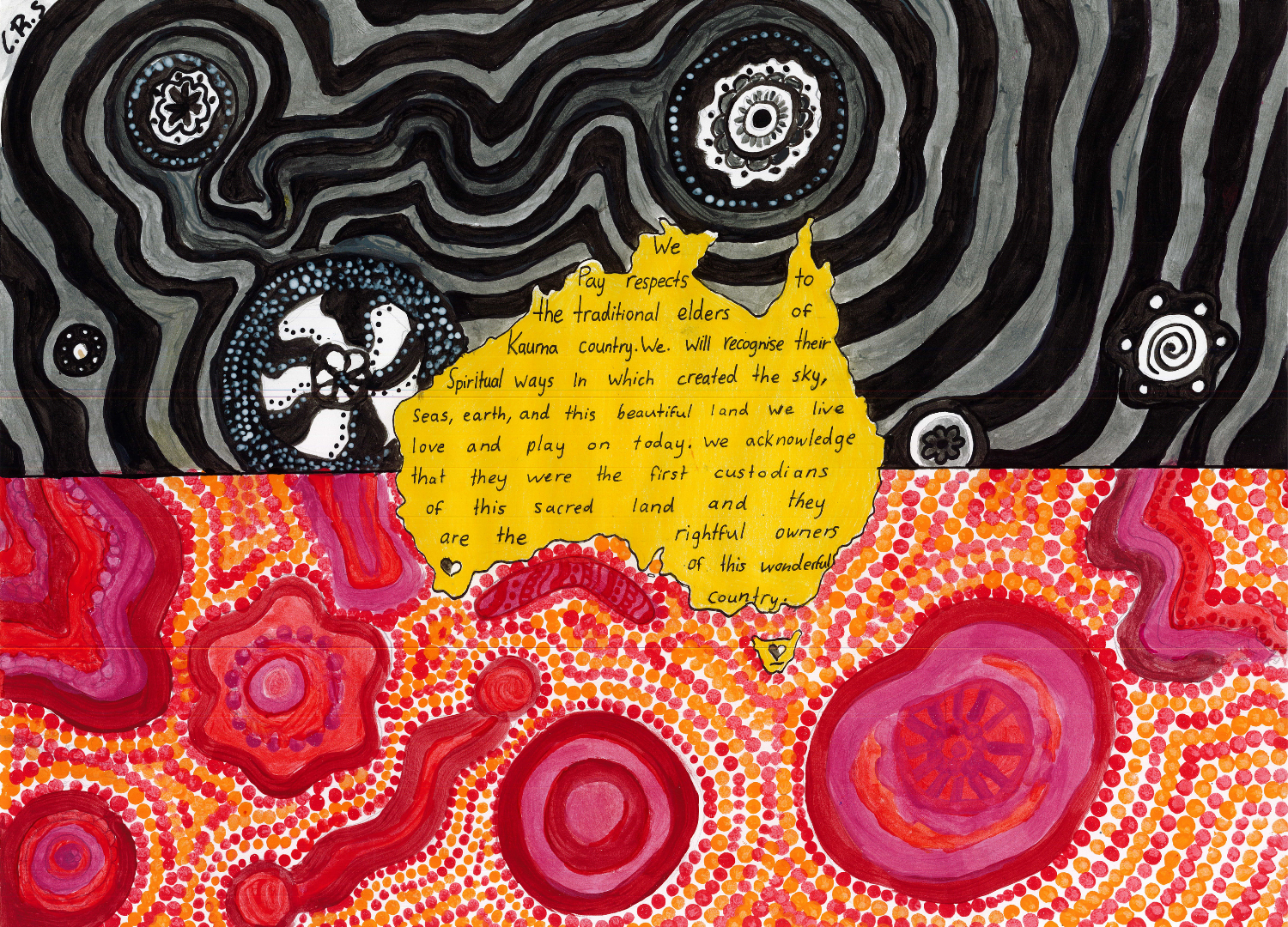 [Speaker Notes: Reader 2: 
We gather today on *******  country to continue our learning journey together.
We acknowledge Aboriginal and Torres Strait Islander people as the traditional custodians of the land upon which we meet.
We pay our respects to the Elders of the past, present and emerging and we acknowledge their spiritual connection to Country.]
“To you, it may seem small - a comment, a greeting, some attention. 
But to the receiver, it may be huge, just like a mustard tree.”
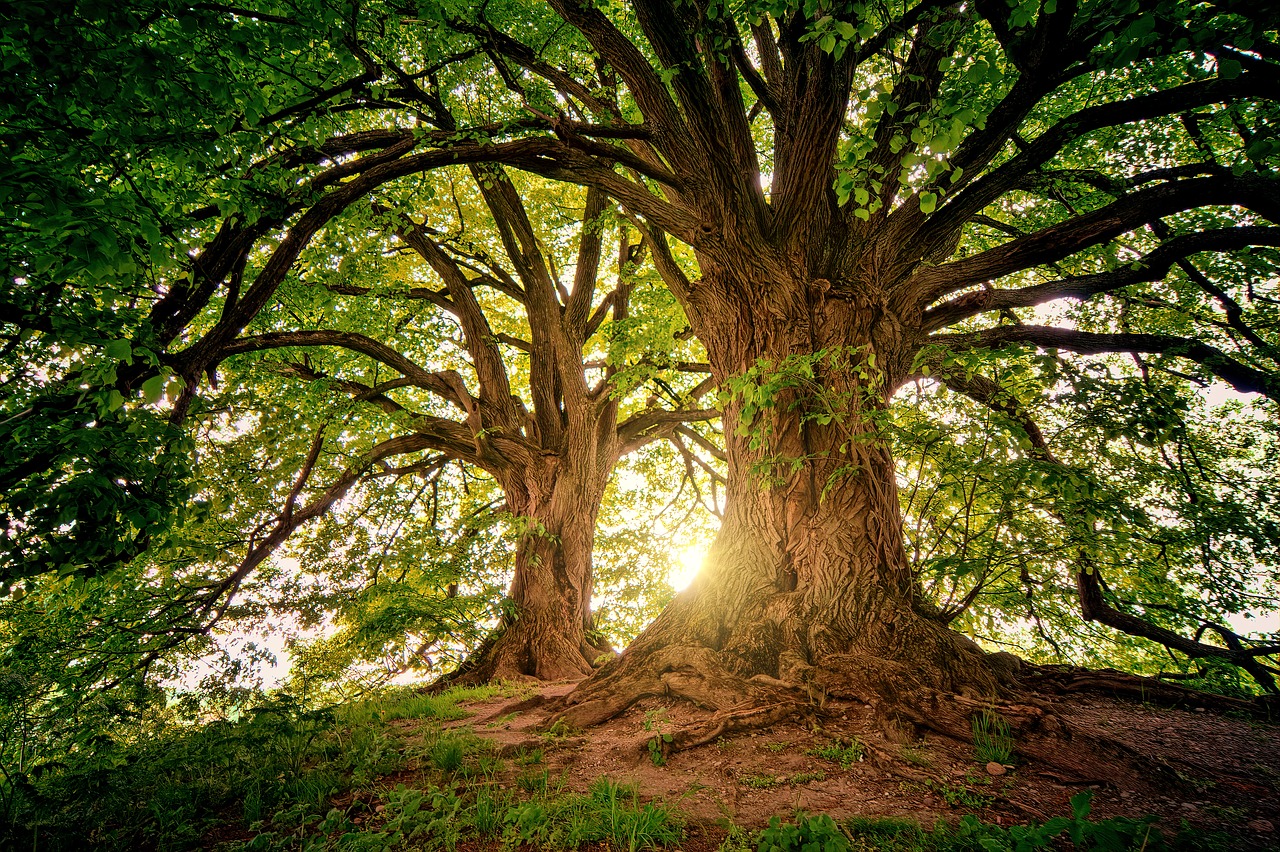 [Speaker Notes: Reader 3:
As we gather to celebrate together, we look around and see familiar and new faces. 
We welcome everyone with open hearts, with positive minds and with support and love.
 
The theme of our prayer today is based on today’s gospel reading of “The Mustard Seed.”
This seed is one of the smallest, yet the tree which grows from this seed is one of the largest.
Imagine for a moment that this seed is an impact you have on a child or staff member at our school. To you, it may seem small - a comment, a greeting, some attention. But to the receiver, it may be huge, just like a mustard tree.
Just as tall trees from tiny seeds can grow, so can we contribute to the lives of those around us - through small acts of kindness and love - making a difference so large we may not even recognise.]
School motto
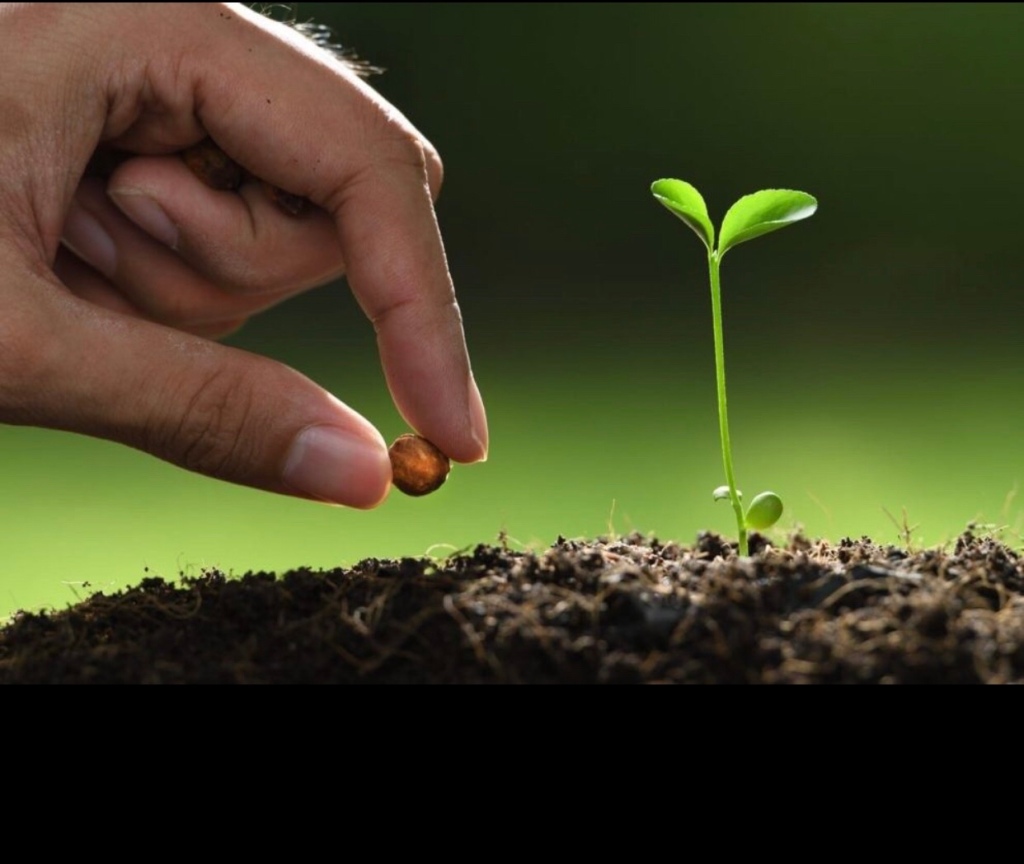 [Speaker Notes: Our prayer focus contains symbols of our prayer today, as well as our school motto.
This motto, ************  is a significant phrase made up of (number of) small words: (quote motto here or omit this paragraph).
As we participate in our prayer today, may we reflect on how we can:
Allow our gifts to be shared.
Be open to give and receive.
Permit ourselves to excel in all we do.
Have the courage to be outstanding.
Grant everyone the opportunity to do and be their best.
(These statements are paraphrased versions of our school motto, “Let your light shine.” You may like to create your own or omit this paragraph, as suggested).]
Introduction to the gospel
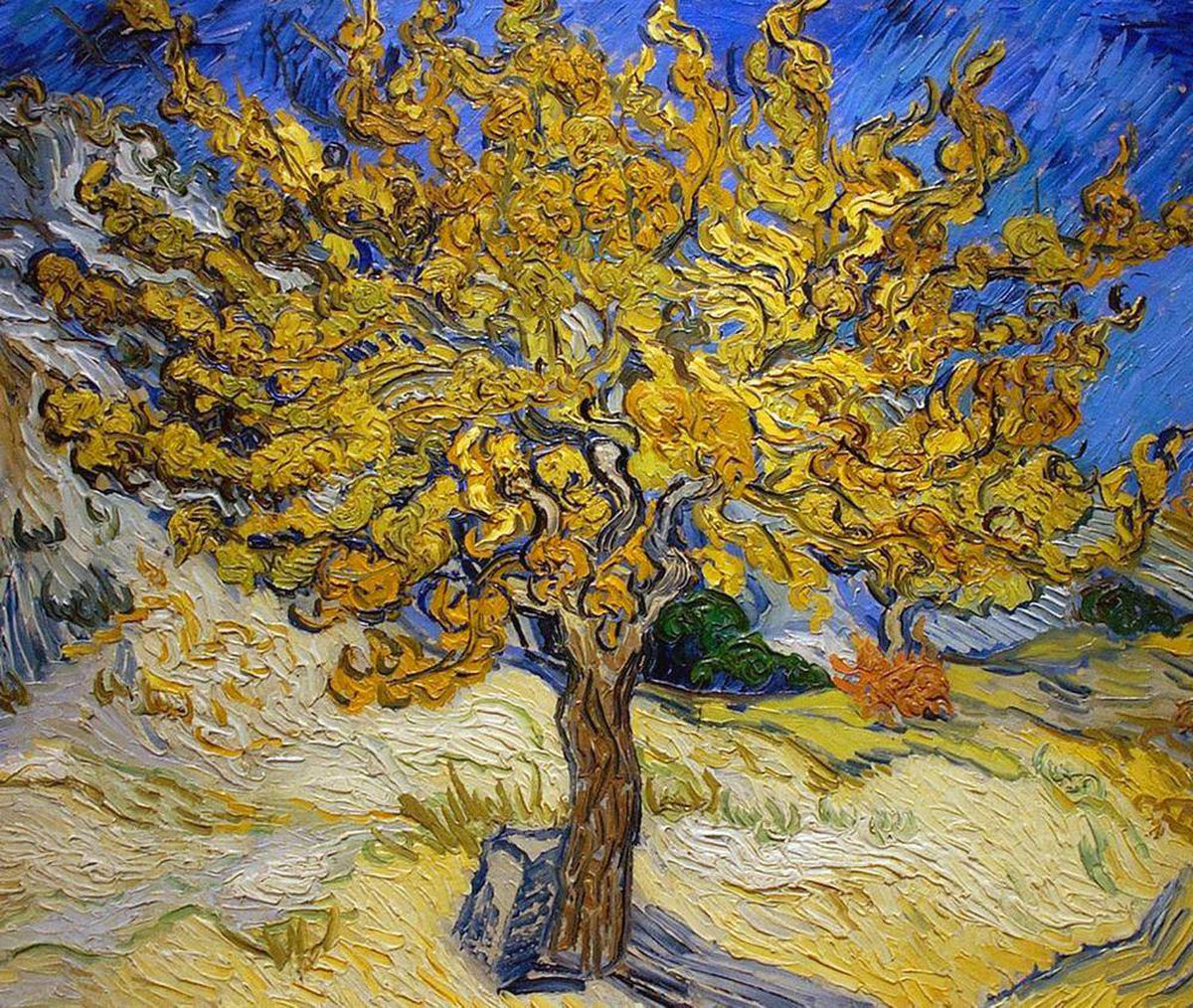 [Speaker Notes: Reader 5:
Jesus’ words and actions in the gospel are central to all that we are and all that we do here at 
******* (name of school).
In today’s gospel, we hear Jesus comparing the Kingdom of God to a mustard seed - the smallest of seeds (only 1 - 2mm) - which, when given the right conditions and care, grows into a tree that stands over three metres tall.]
Together, let us pray:
God of tiny seeds and giant trees, You take our lives and, 
with Your endless love, help us to produce acts of loving kindness for You each day in this world. 
Enable us to let our light shine, knowing that You are always there for us. 
Prepare our hearts to receive Your word and our spirits to respond in eagerness to serve You. 
In Jesus’ name, we pray…
Amen.
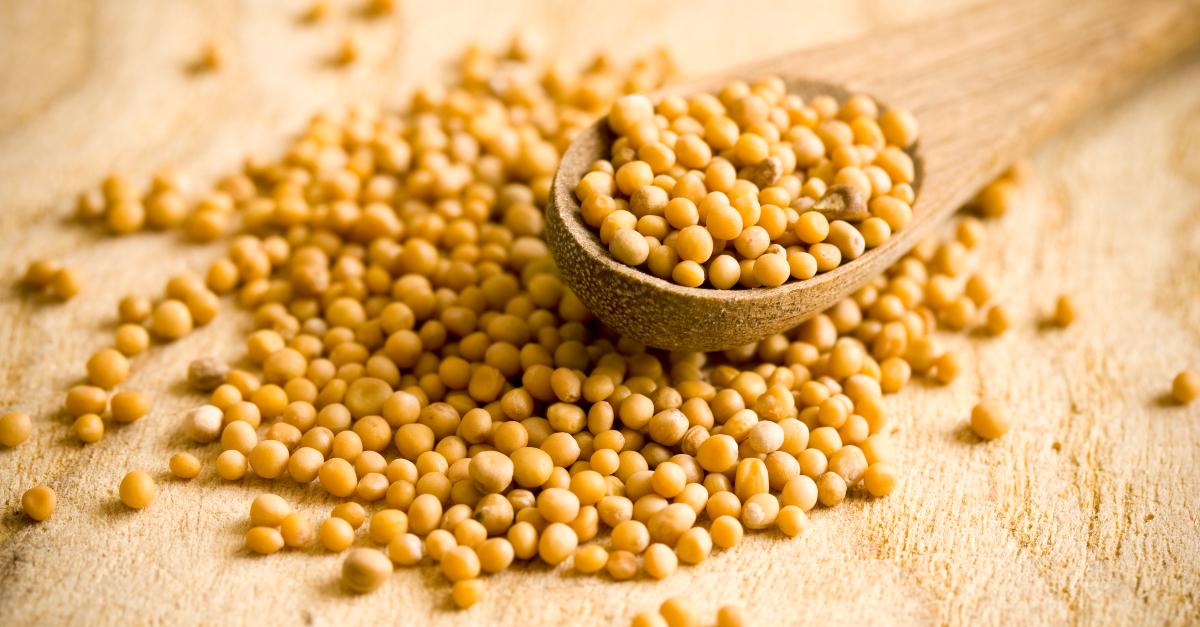 [Speaker Notes: Together, let us pray:
(words included in Powerpoint presentation for all to read).
God of tiny seeds and giant trees, You take our lives and, with Your endless love, help us to produce acts of loving kindness for You each day in this world. 
Enable us to let our light shine, knowing that You are always there for us. 
Prepare our hearts to receive Your word and our spirits to respond in eagerness to serve You. 
In Jesus’ name, we pray…
Amen.]
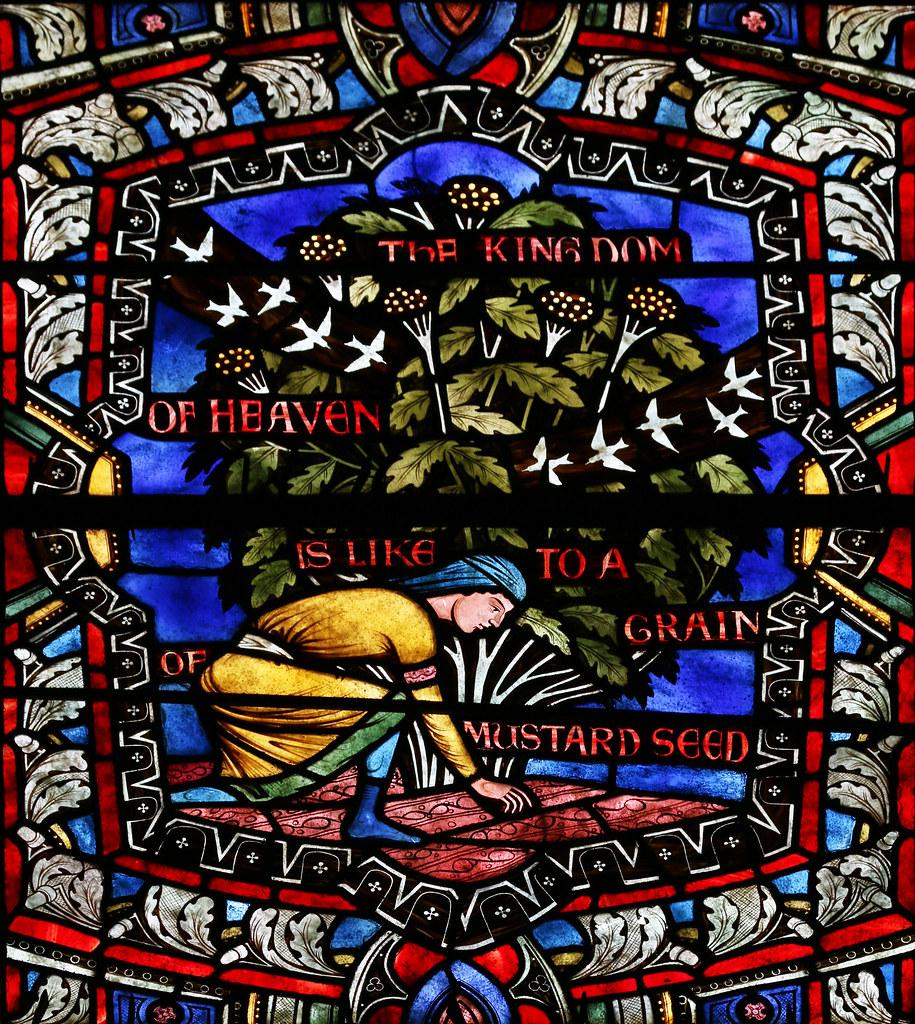 Gospel reading
[Speaker Notes: Gospel: Mark 4:26-34 (copy at the end of this prayer).
Reader 6: A reading from the holy gospel according to Mark.
All: Glory to you, O Lord.

Reader 6: The gospel of the Lord.
All: Praise to you, Lord Jesus Christ.
(Priest or principal to address the staff, if appropriate).]
School Philosophy
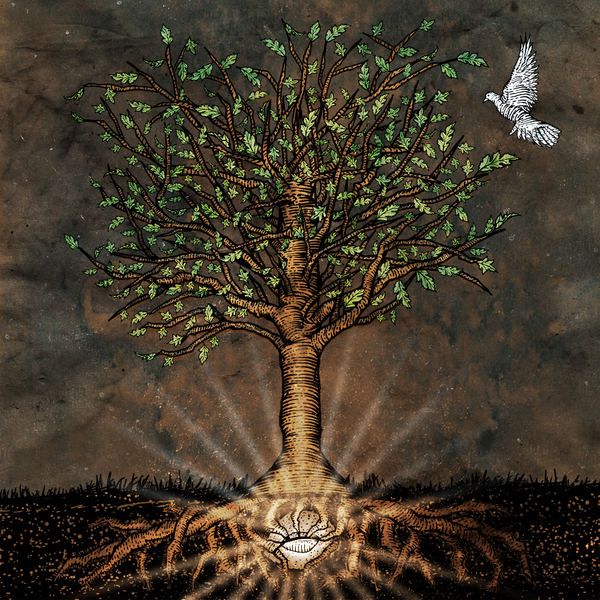 [Speaker Notes: Reader 7: 
Our school Philosophy states that:
*************
(You may like to include your school’s Philosophy Statement here).

From this, our school Vision can become real.]
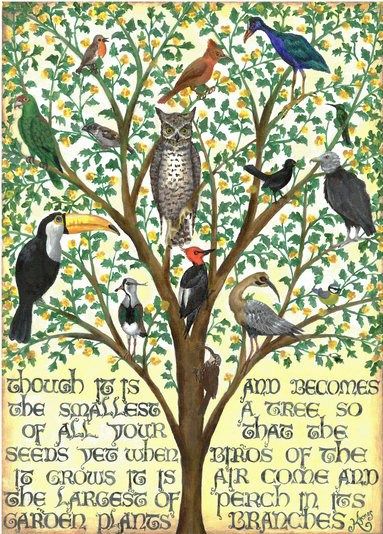 School Vision Statements
[Speaker Notes: Reader 8:
Our school Vision Statements emphasise that:
*************
(You may like to include your school’s Philosophy Statement here).]
With these beliefs in mind, together, let us pray:
Lord,
We may not be able to confront queens or challenge presidents;
We may not have the capacity to divert resources, or uplift communities;
We may not have the voice to silence the noise 
of war, or the words to negotiate peace 
between armies;
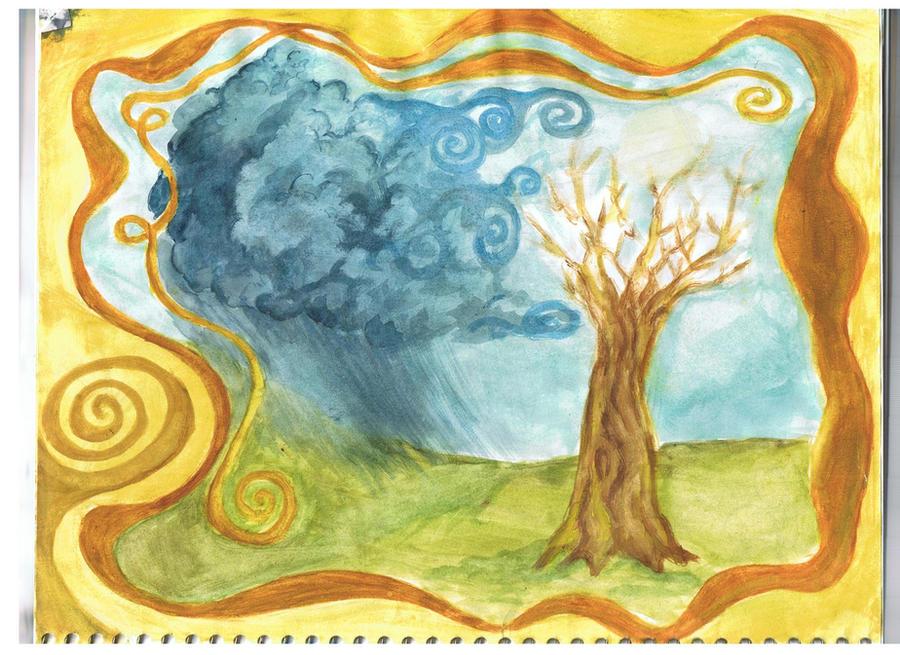 [Speaker Notes: Reader 9:
With these beliefs in mind, together, let us pray:
(words included in Powerpoint presentation for all to read).
Lord,
We may not be able to confront queens or challenge presidents;
We may not have the capacity to divert resources, or uplift communities;
We may not have the voice to silence the noise of war, or the words to negotiate peace between armies;
But, as we follow you, O Christ, we are able to do something.
And so, we pray that you would inspire us to commit to and act on the small difference we can make:
May we bring peace through small acts of gentleness and reconciliation.
May we bring wealth through small contributions and collaborations.
May we bring safety through small acts of consideration and acceptance.
May we bring wholeness through small acts of care and service.
And, in these small ways, O God, may our small differences make a big contribution to our world.
Amen.

(Written by John van de Laar. Posted on Sacredise. http://sacredise.com)]
But, as we follow you, O Christ, we are able to do something.
And so, we pray that you would inspire us to commit to and act on the small difference we can make:
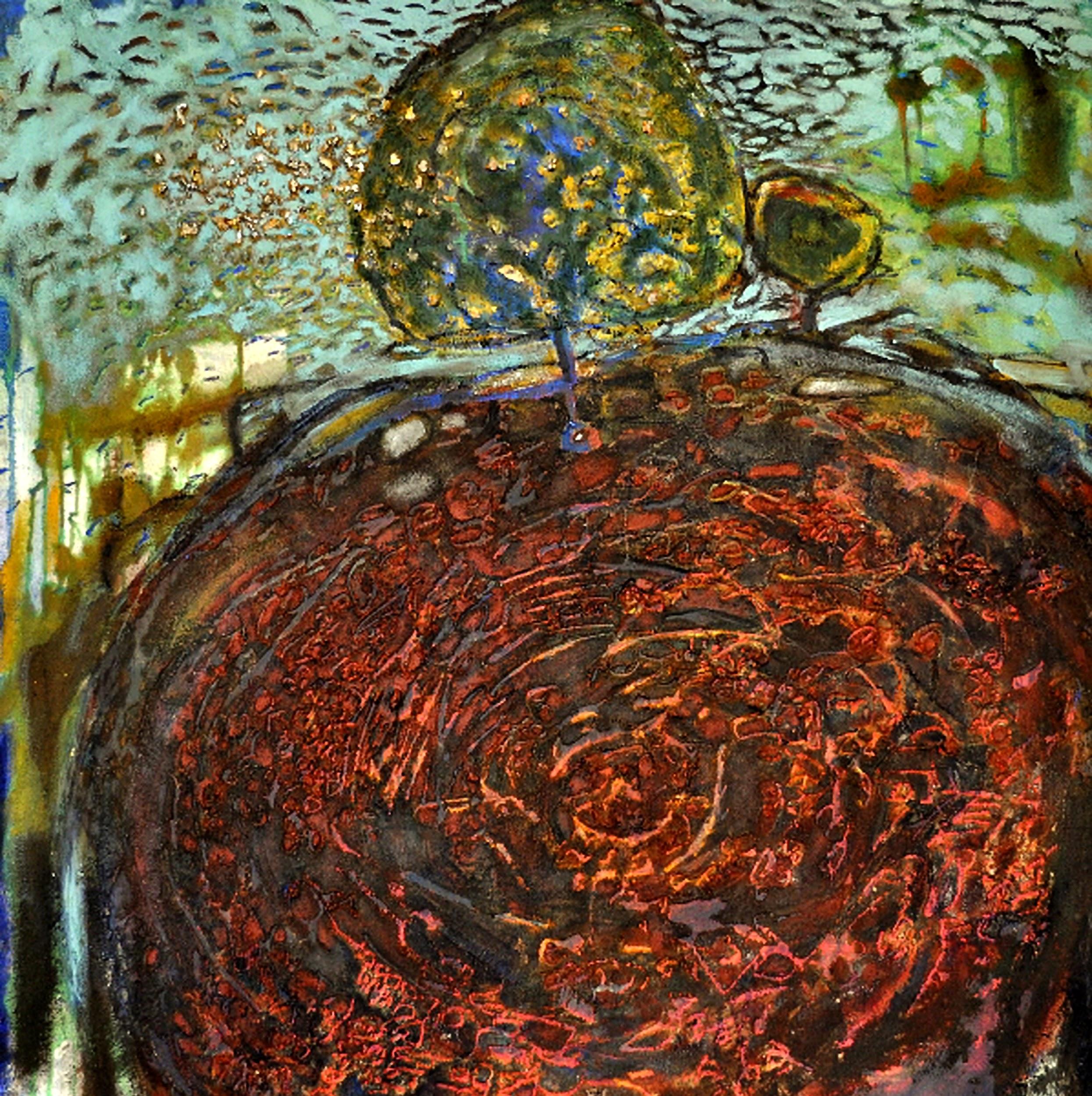 May we bring peace through small acts of gentleness and reconciliation.
May we bring wealth through small contributions and collaborations.
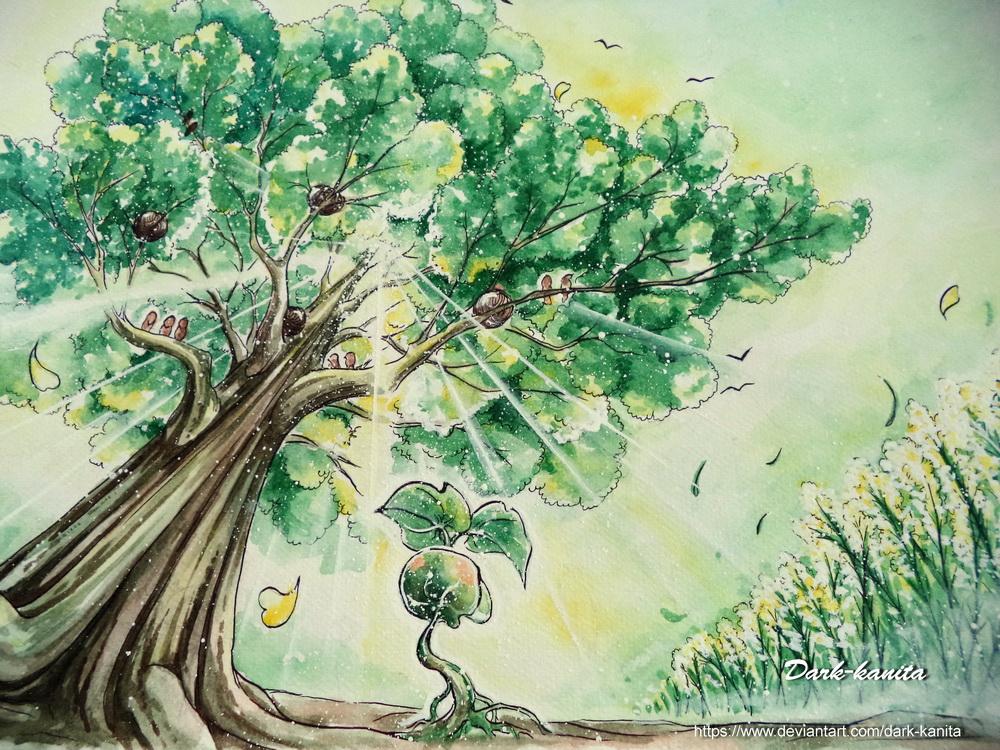 May we bring safety through small acts of consideration and acceptance.
May we bring wholeness through 
small acts of care and service.
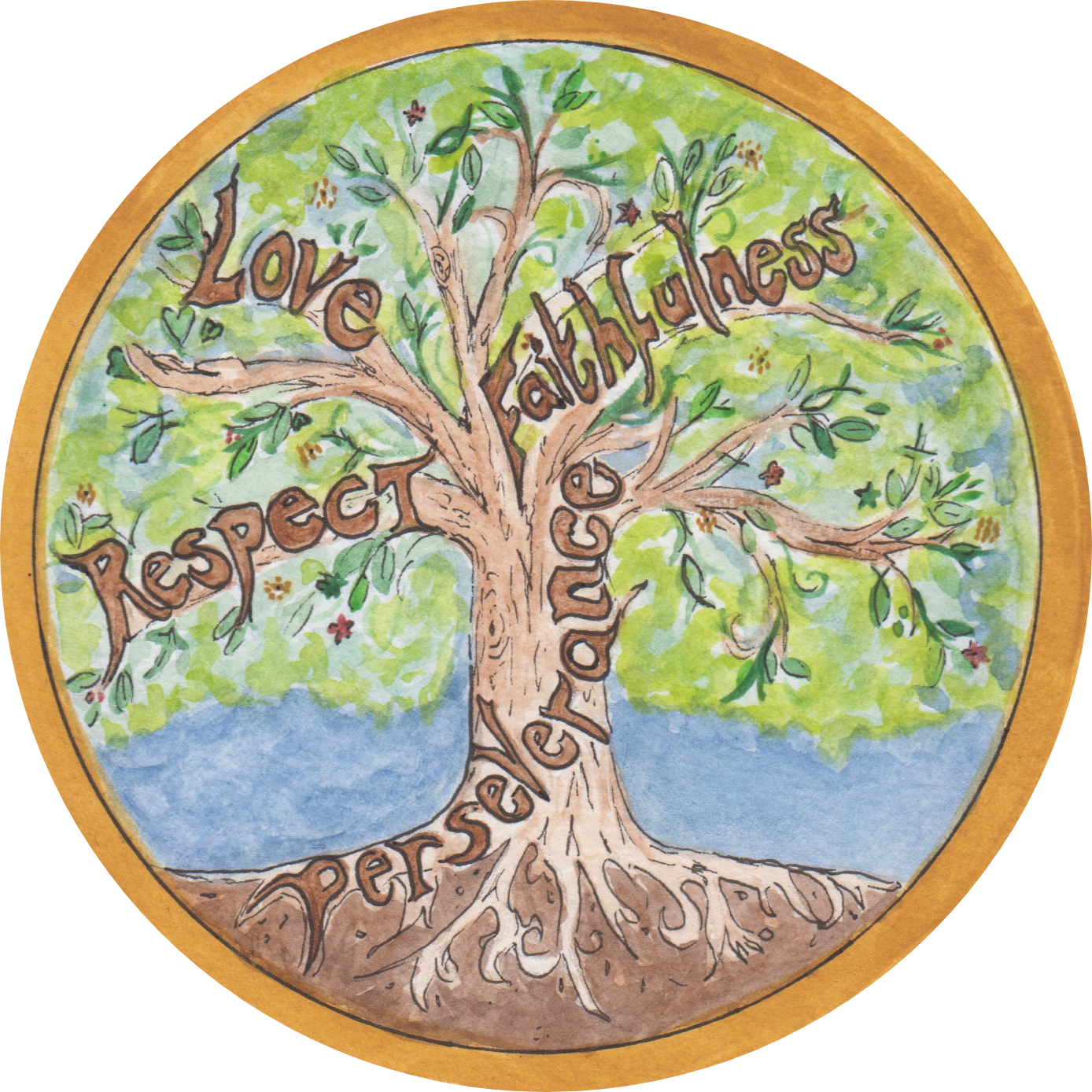 And, in these small ways, O God, 
may our small differences make a big contribution to our world.
Amen.





(Written by John van de Laar. Posted on Sacredise.
 http://sacredise.com)
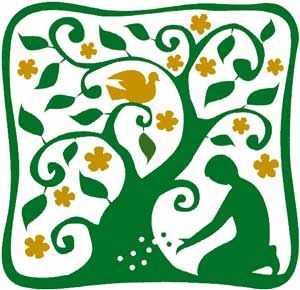 We act…
God, who gathers us and unites us, we give you thanks for drawing us together in this community. 
May we remember that each mustard seed we plant and nurture through our kind words and positive actions has the potential to grow into one of the world’s largest trees.
May we offer love, safety and a sense of belonging for those in our care. 
This we ask in Jesus’ name. 
Amen.
[Speaker Notes: Reader 10:
Let us bow our heads and pray for God’s blessing for ourselves in this new school year.

God, who gathers us and unites us, we give you thanks for drawing us together in this community. 
May we remember that each mustard seed we plant and nurture through our kind words and positive actions has the potential to grow into one of the world’s largest trees.
May we offer love, safety and a sense of belonging for those in our care. 
This we ask in Jesus’ name. 
Amen.]
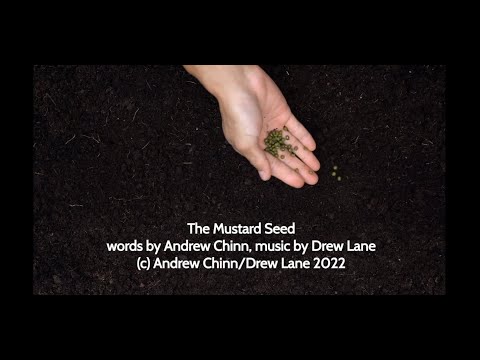 Sign of the Cross
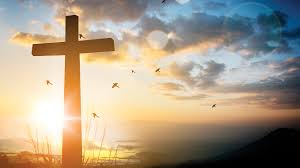 [Speaker Notes: Reader 11:
Together we end our prayer,
In the name of the Father, and of the Son and of the Holy Spirit,
Amen.]
Call to action
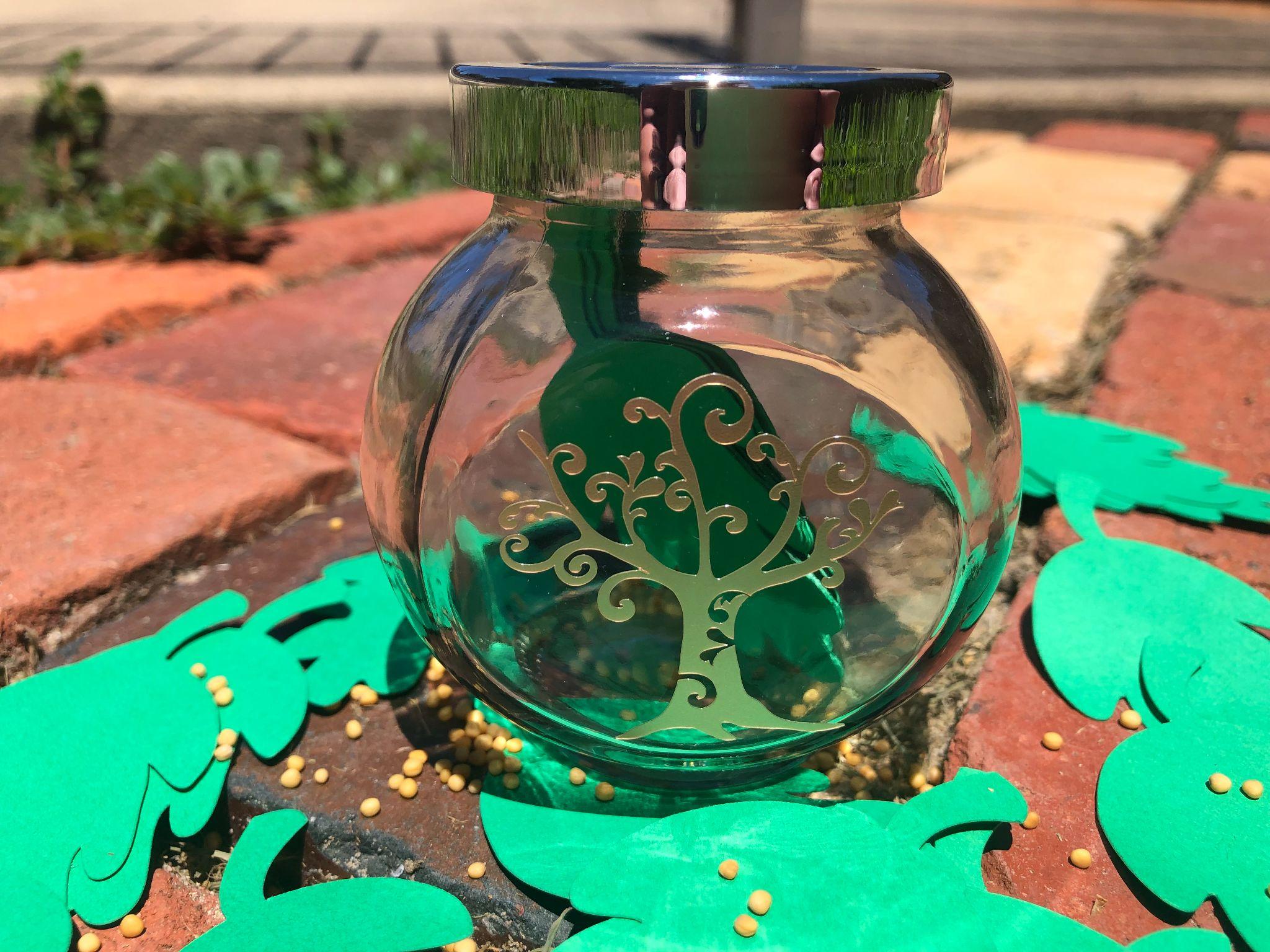 [Speaker Notes: I would like to now invite you to come forward to collect a small jar from our prayer focus table.
Inside each jar, there are ten blank leaves and a scattering of mustard seeds..
Throughout the year, you are invited to recognise and record the “mustard seeds” in your life.
These may be acts of kindness you receive from others or kind words you hear; 
actions you receive or actions that you give; actions that, in the words of Andrew Chinn, help to “nurture” others and “water” others, giving peace.
purposeful ways that you see people encouraging others to grow and be their best.

The leaves may record a word, an action, a name - it is up to you.(the leaves are not very big!!!)

At the end of the year, we will use these leaves as part of our final staff prayer together - to witness our own “mustard tree” - to recognise and celebrate our growth.

Thank you for participating in our prayer today!!]